Crafting Prompts as Teaching Tools
Spring Generative AI Workshop Series
April 24, 2025
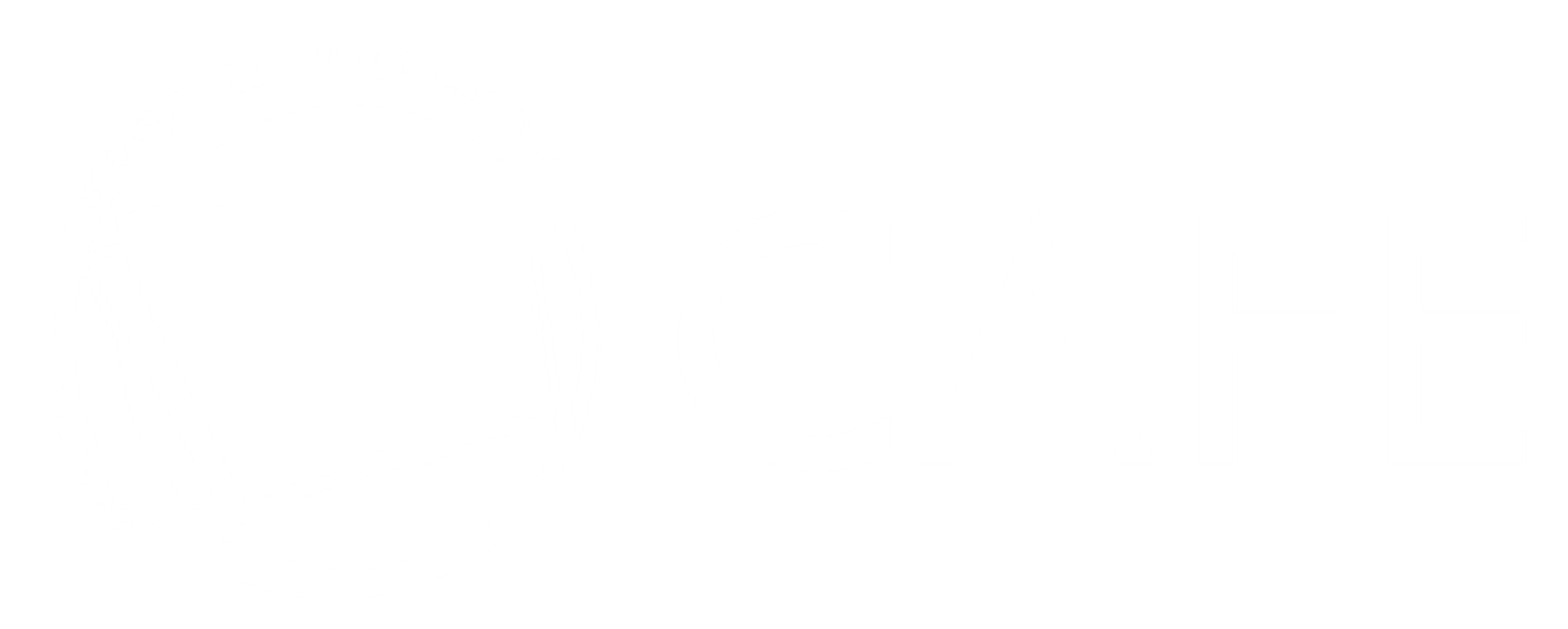 Crafting effective prompts (10 min)
Erick Zelaya, CAFE
Integrating prompts into pedagogy (50 min)
Agenda
Jennie Watson, PhD, EML
Closing remarks and Q&A (15 min)
Everyone
2
They are not search engines!
Chatbots generate content, hence the “g” in gAI.
The more specific you are in your instructions the more likely the chatbot will be able to generate output that meet expectations.
Understanding AI Chatbots
3
Six Components for Effective Prompts
Task (mandatory)*
Context (important)*
Exemplars (important)
Persona (nice-to-have)*
Format (nice-to-have)*
Tone  (nice-to-have)
4
[Speaker Notes: Items recommended by Google for using Gemini through their Prompting Guide 101 (April 2024 edition)
https://services.google.com/fh/files/misc/gemini-for-google-workspace-prompting-guide-101.pdf]
[persona] + [context] + [task] + [exemplar] + [format] + [tone]
5
[Speaker Notes: The magic formula for good output from ChatGPT]
You are a math instructor teaching a second-year college Algebra course. Craft an email to a student who is having difficulty passing the course and has failed the first two quizzes. Include a paragraph that acknowledges their frustration with their busy schedule and provide three bullet points with potential resolutions. Utilize the attachment as an example of the voice that is regularly used with these students. However, use an empathetic tone that is both friendly and authoritative.
[persona] + [context] + [task] + [exemplar] + [format] + [tone]
6
Activity
#1
#2
#3
+ Format
+ Exemplars
+Tone
+ Context
+ Persona
Task only
7
[Speaker Notes: Activity Instructions:]
THANK YOU
8
Cal Poly Pomona | Presentation Title